マタイ　１０話
ちゅうじつなしもべ
マタイ２５:１４～３０
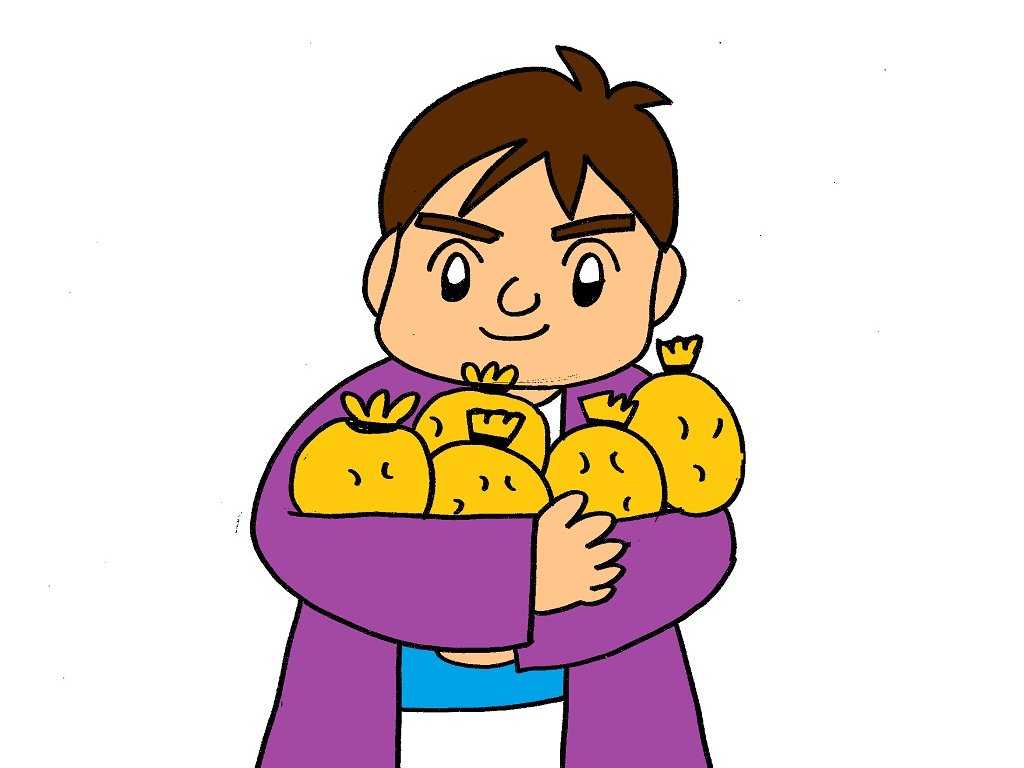 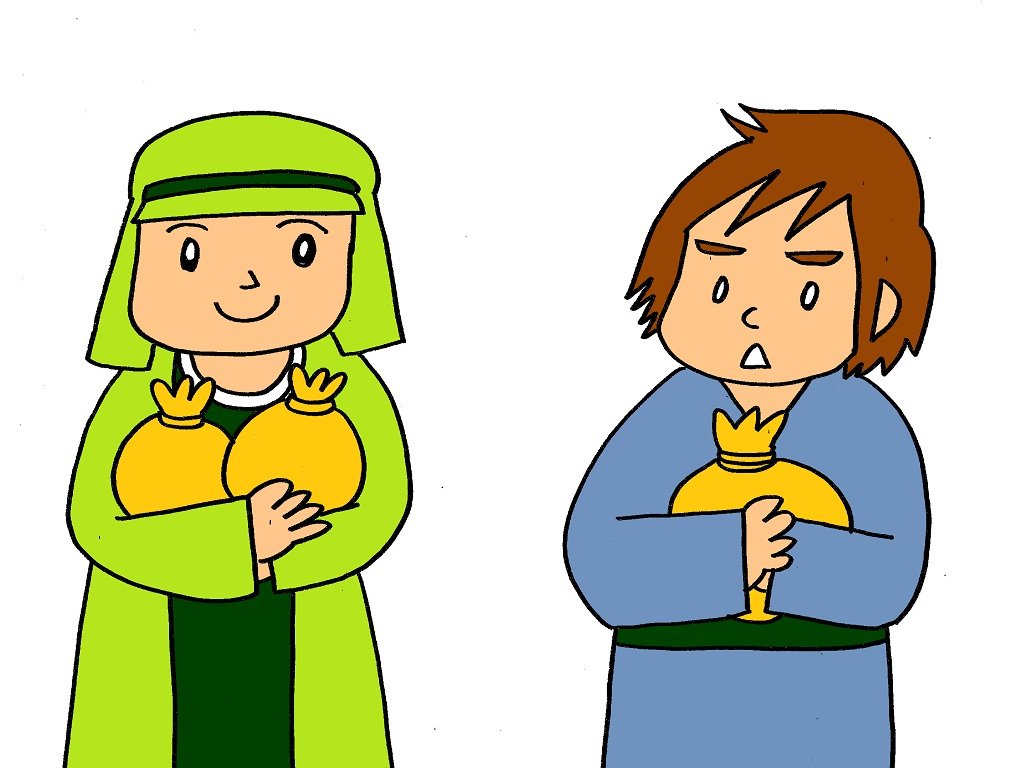 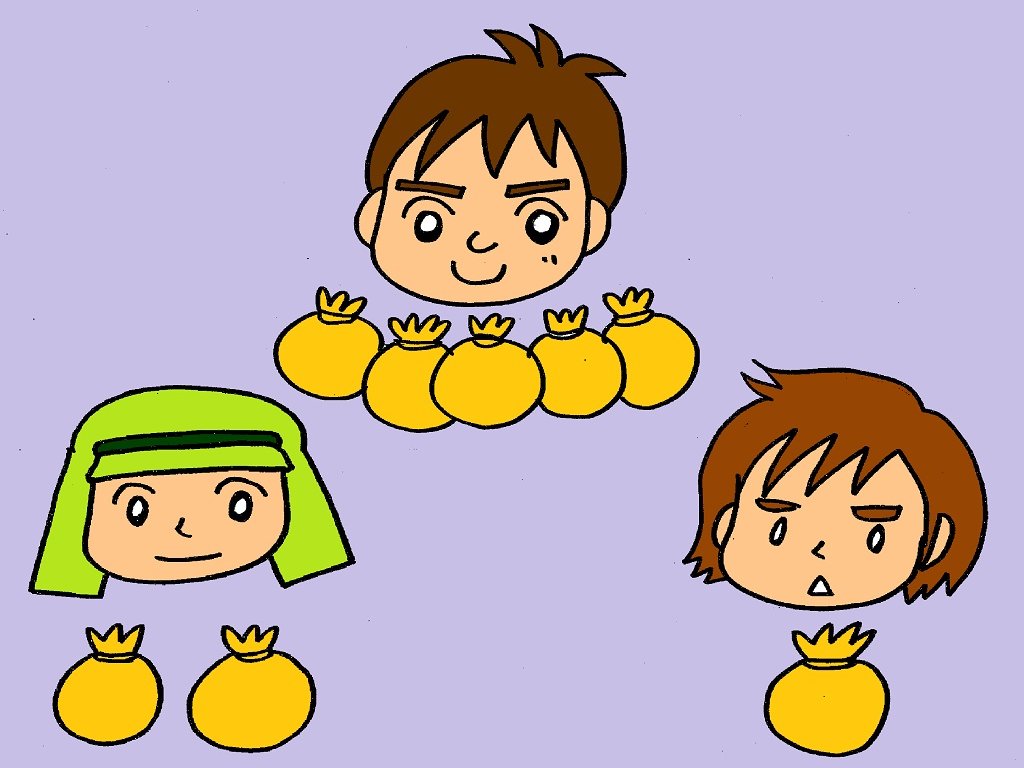 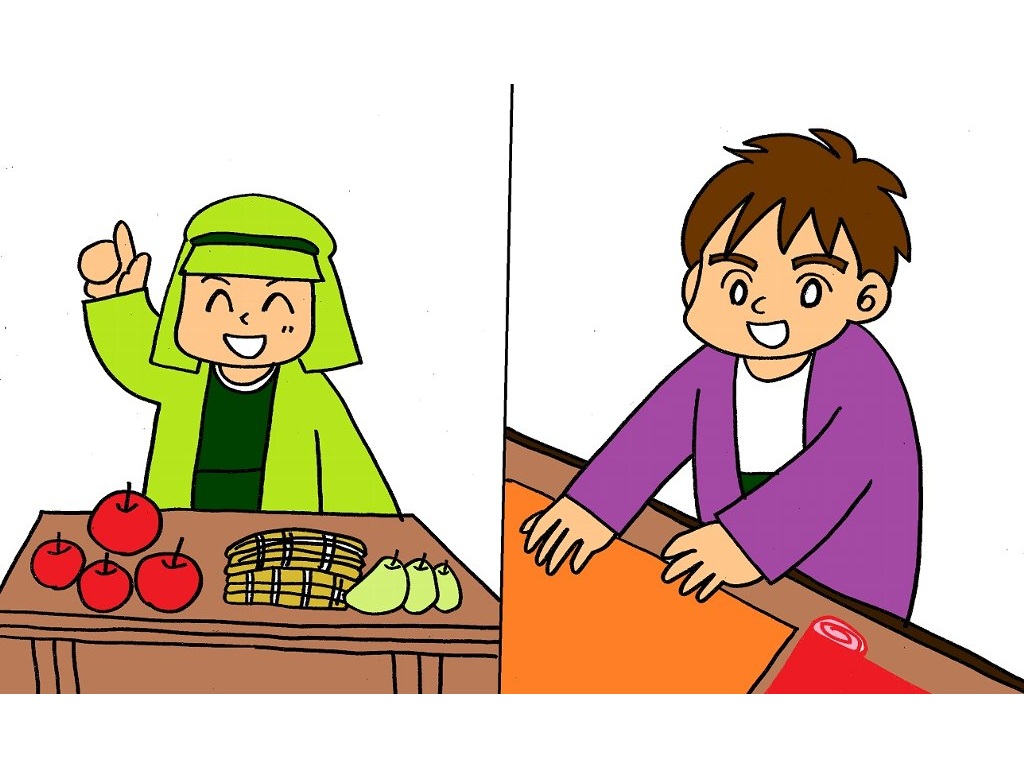 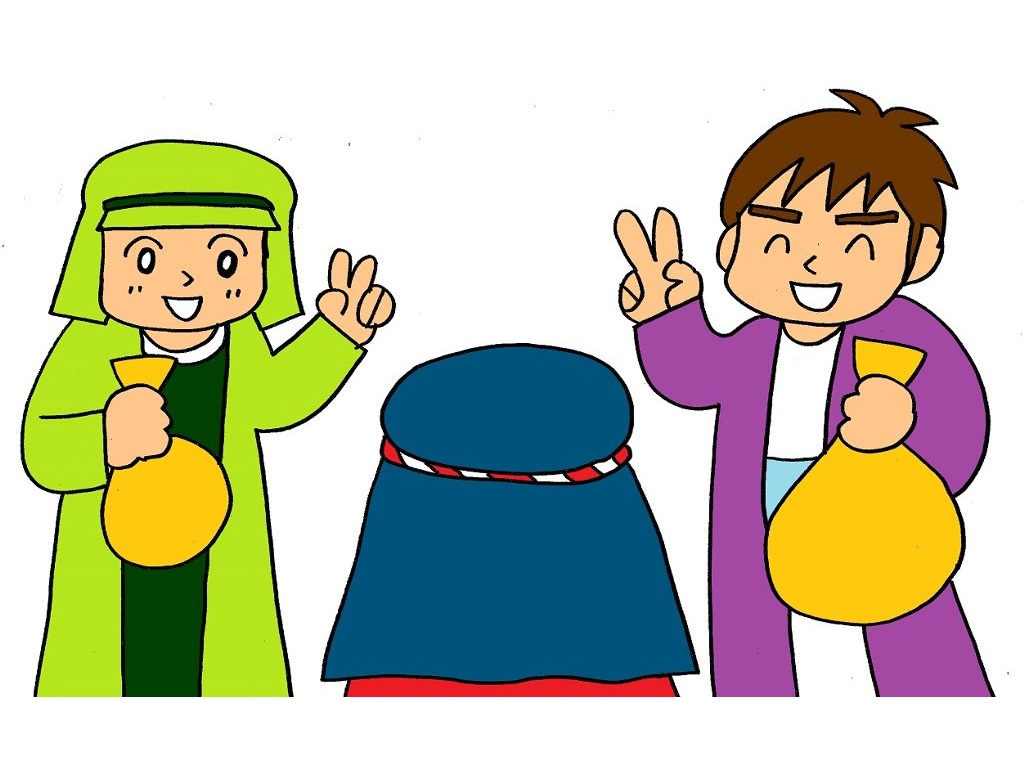 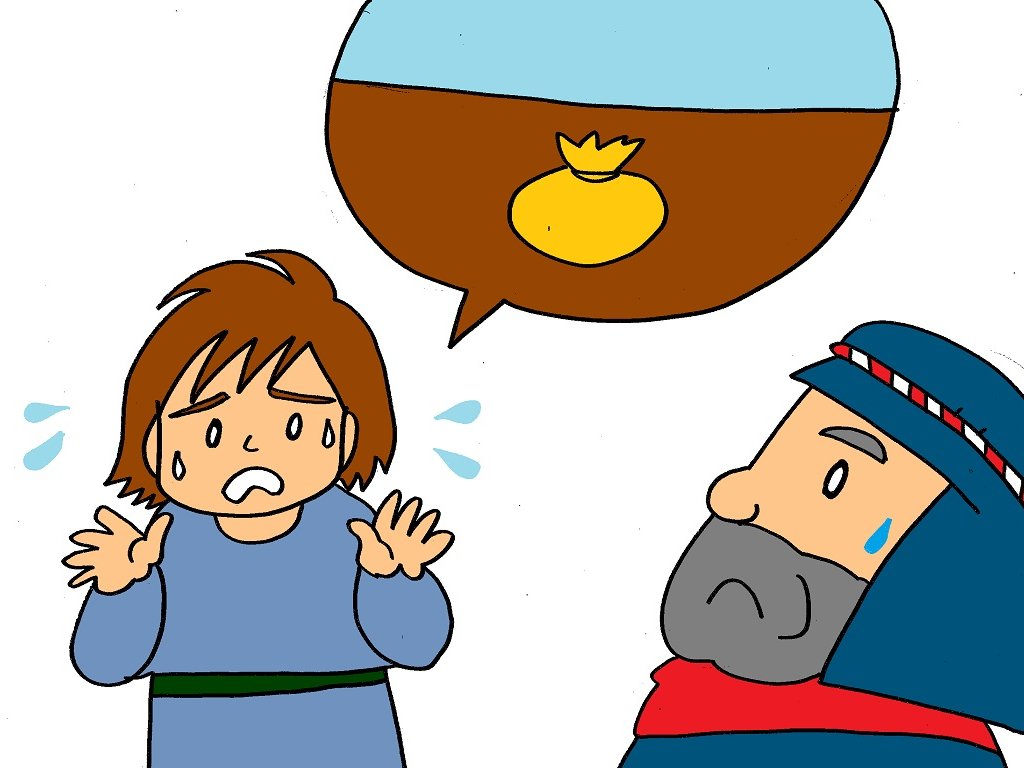 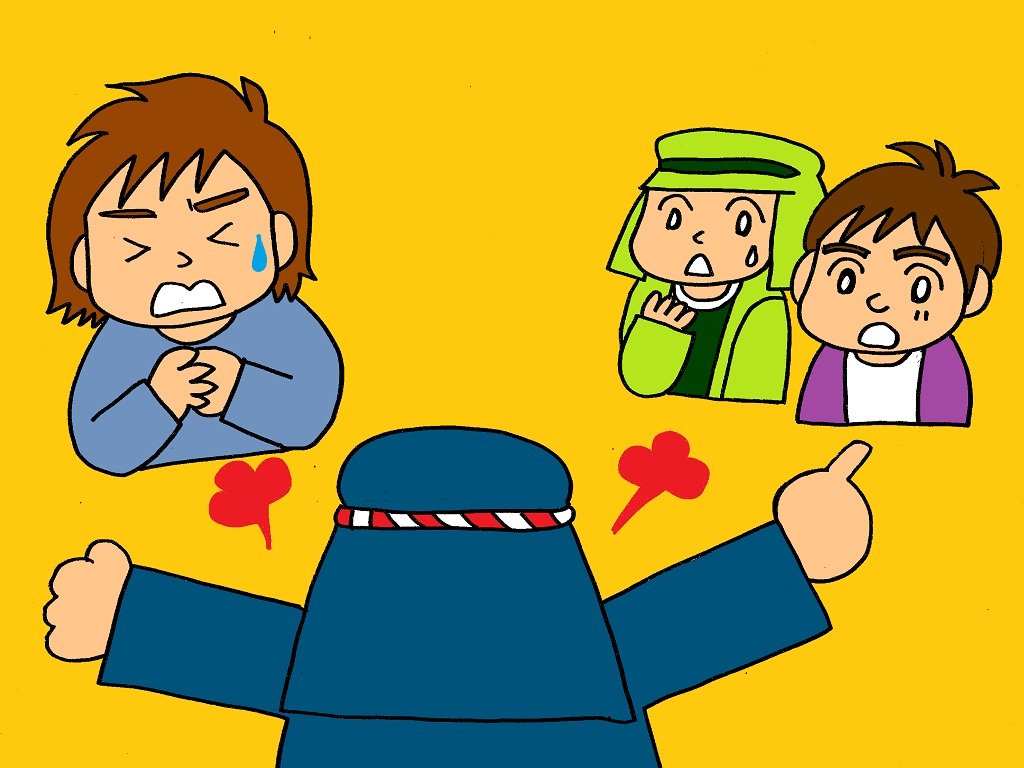 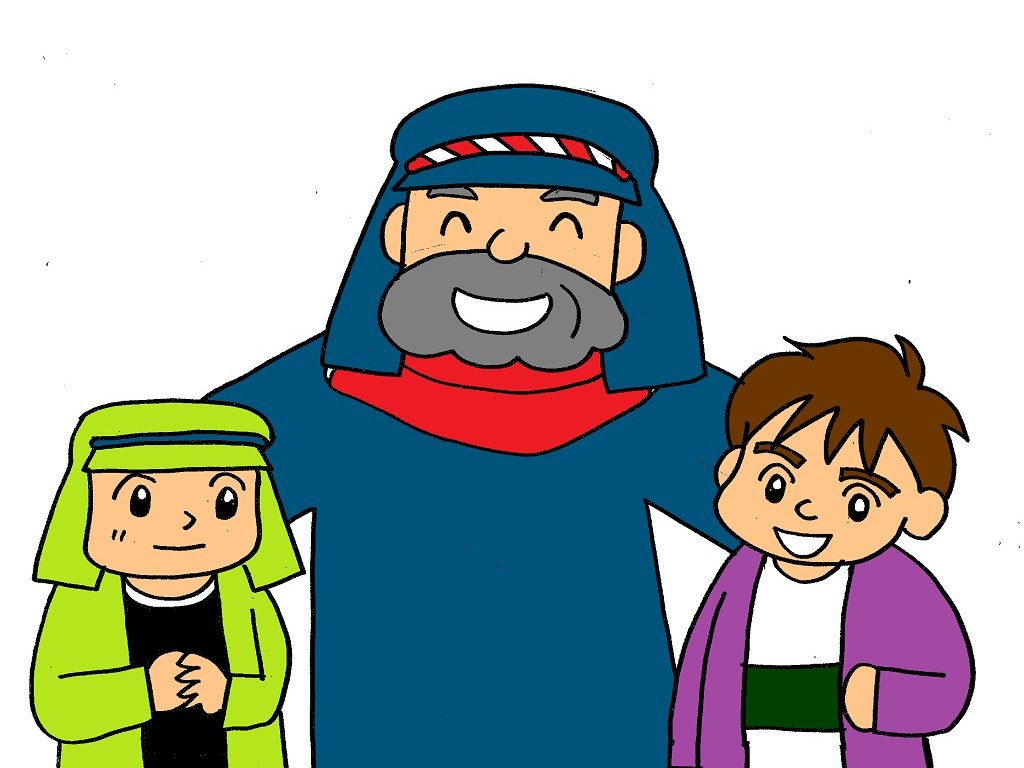 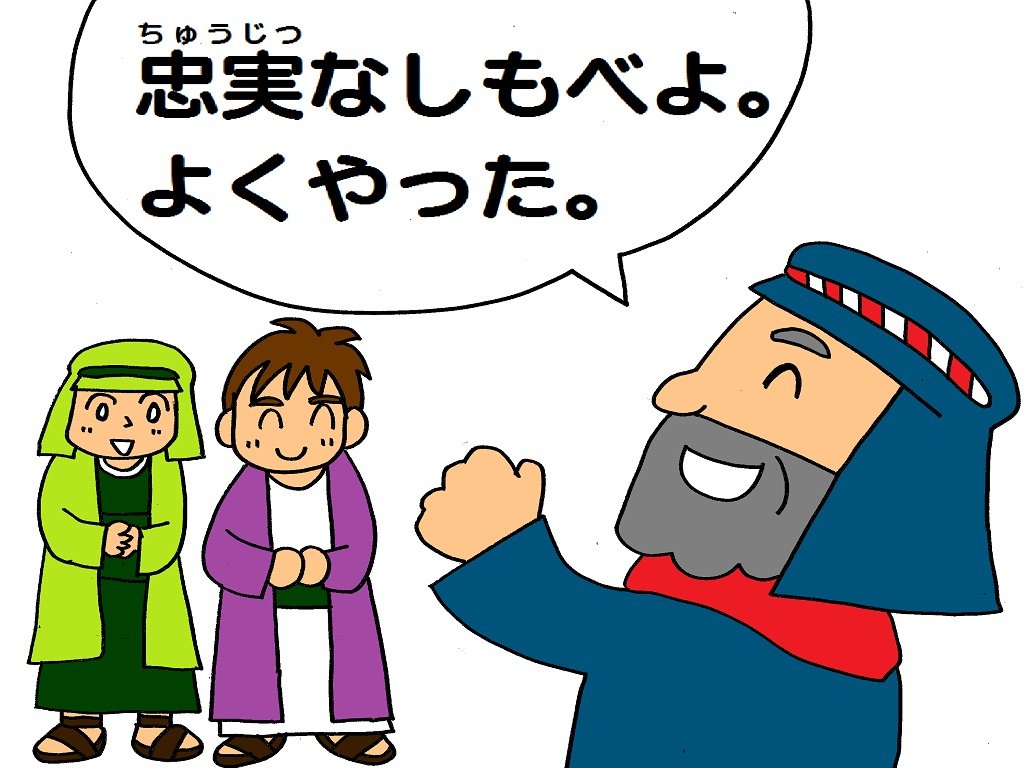 わたしたちはなにのためにいきるのでしょうか？
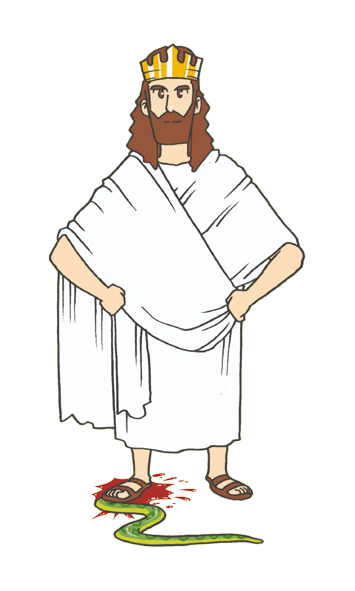 サタン
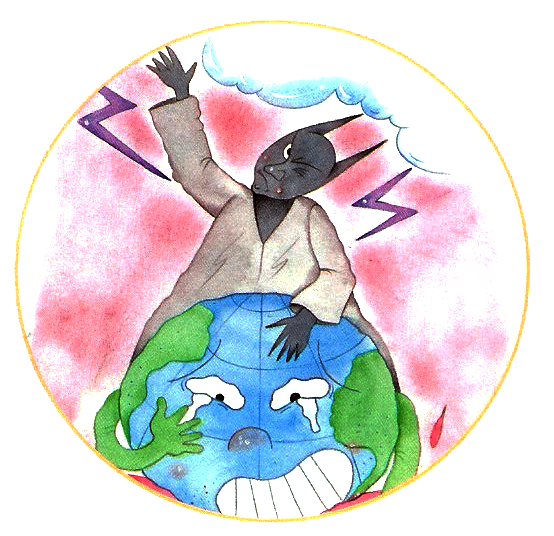 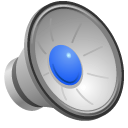 [Speaker Notes: 最後まで滅びの中にに引っ張っていくサタン]
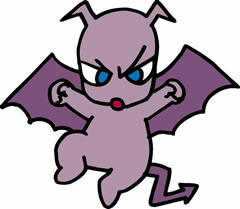 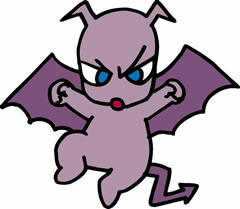 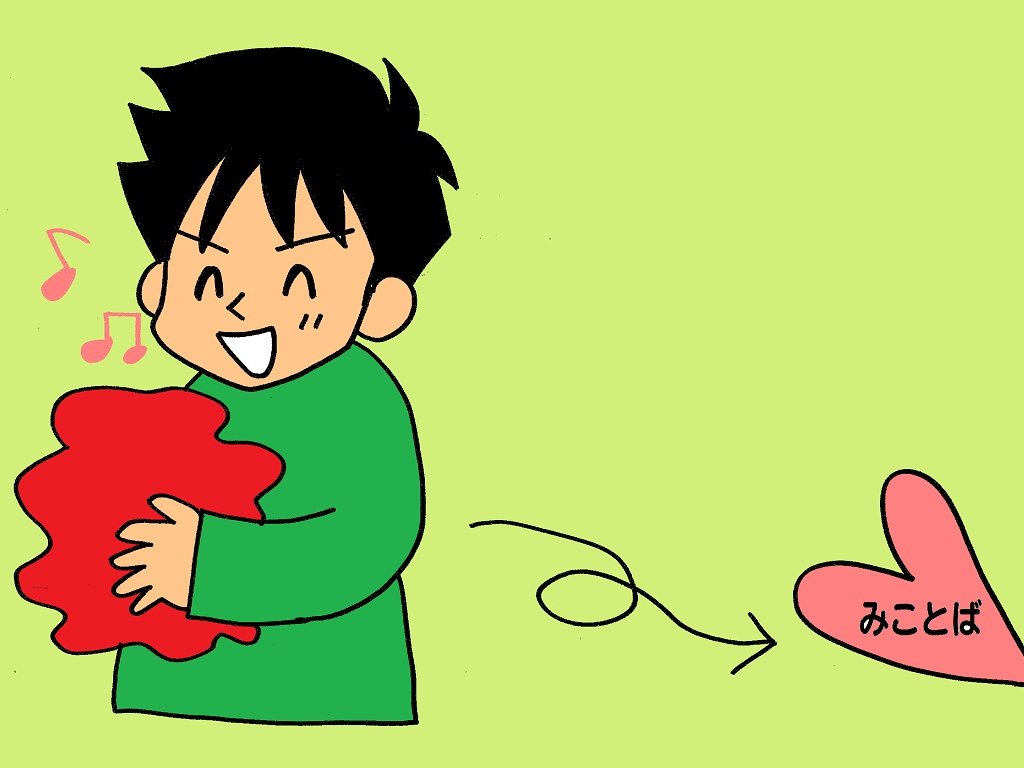 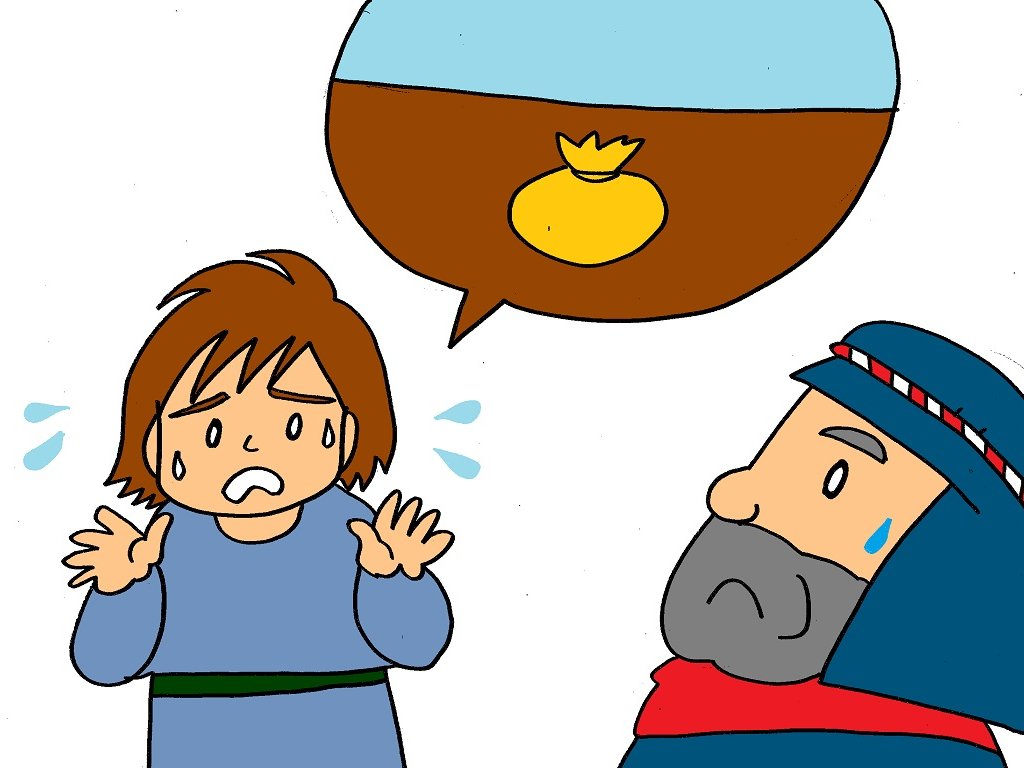 キリスト
（イザヤ43しょう7せつ）

わたしのなでよばれるすべてのものは、
わたしのえいこうのために、
わたしがこれをそうぞうし、
これをかたちづくり、これをつくった。
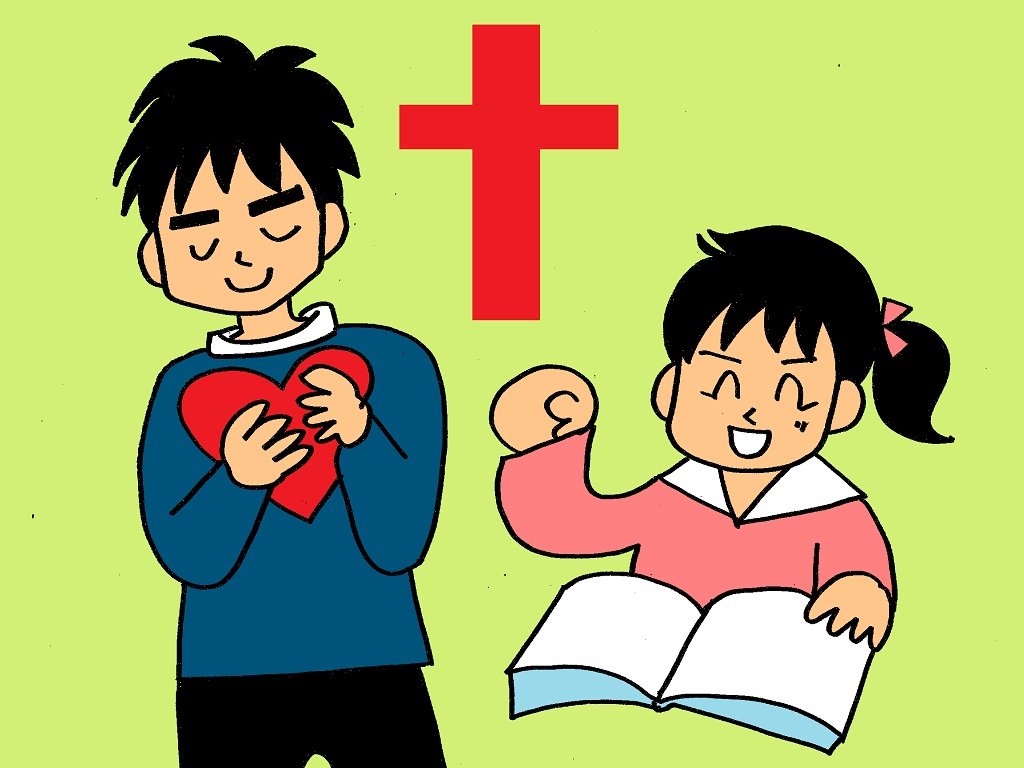 かみのえいこうをうけて
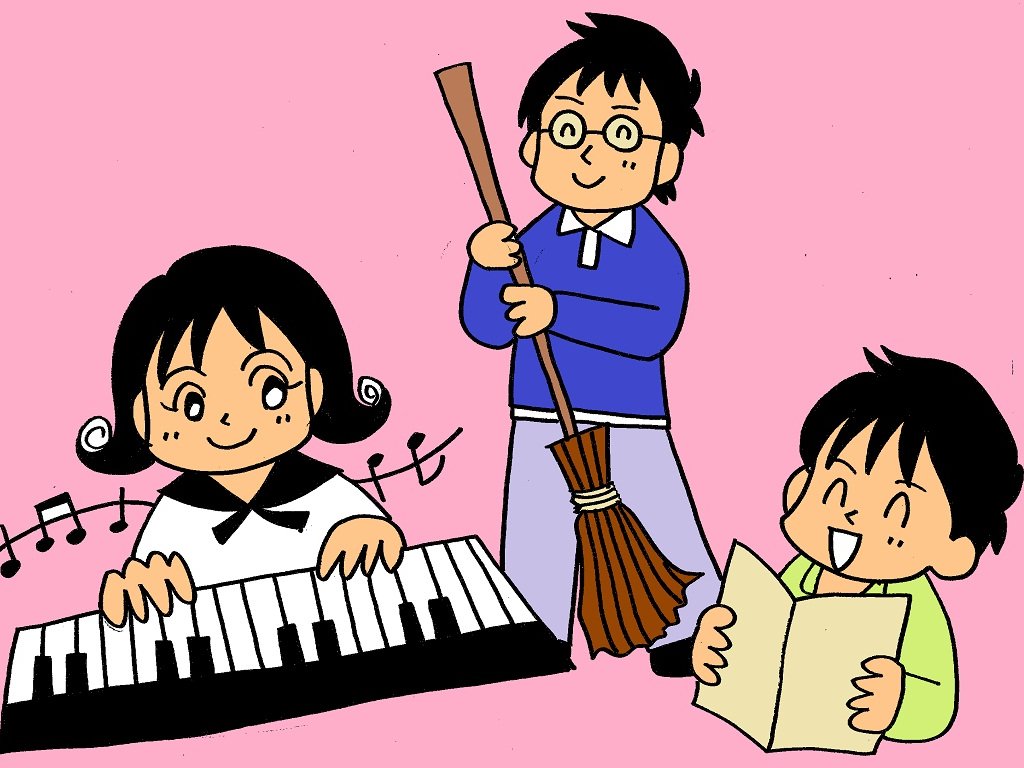 かみのえいこうをあらわすように
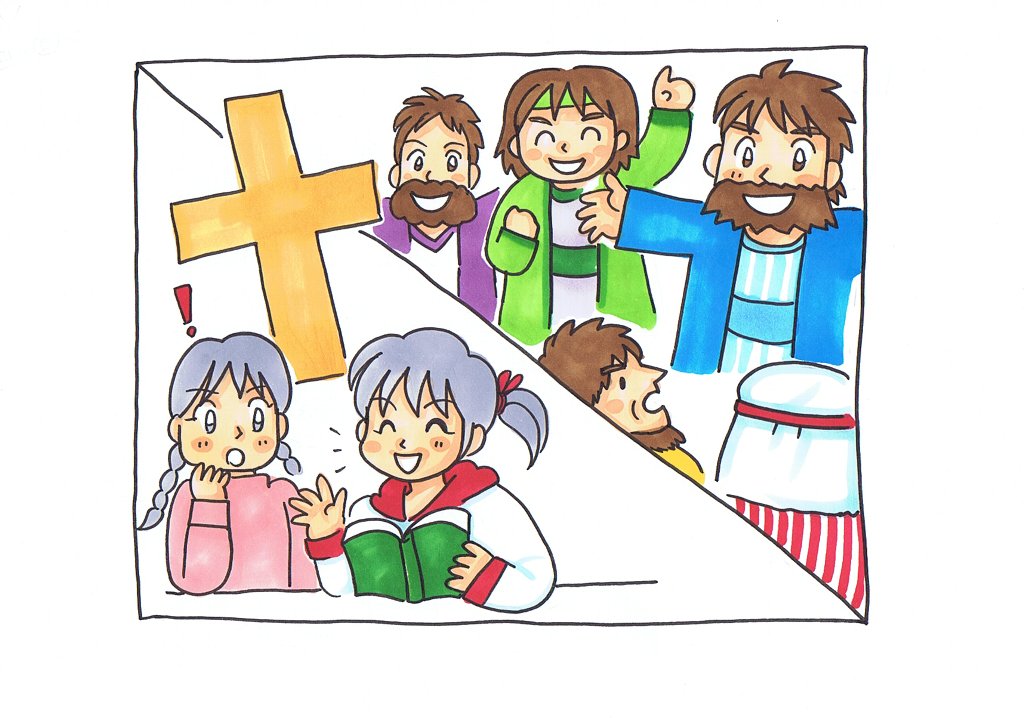 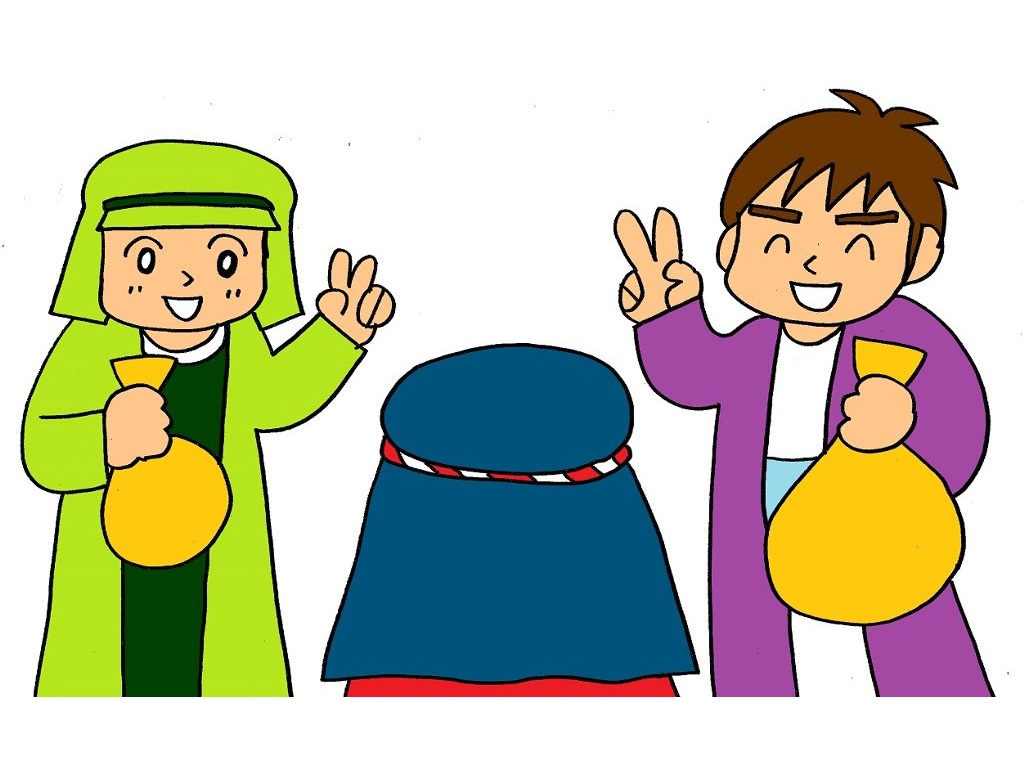 きじゅん
みことば
わたしのかんがえ
あんしょうせいく NO3
（イザヤ43しょう7せつ）

わたしのなでよばれるすべてのものは、
わたしのえいこうのために、
わたしがこれをそうぞうし、
これをかたちづくり、これをつくった。
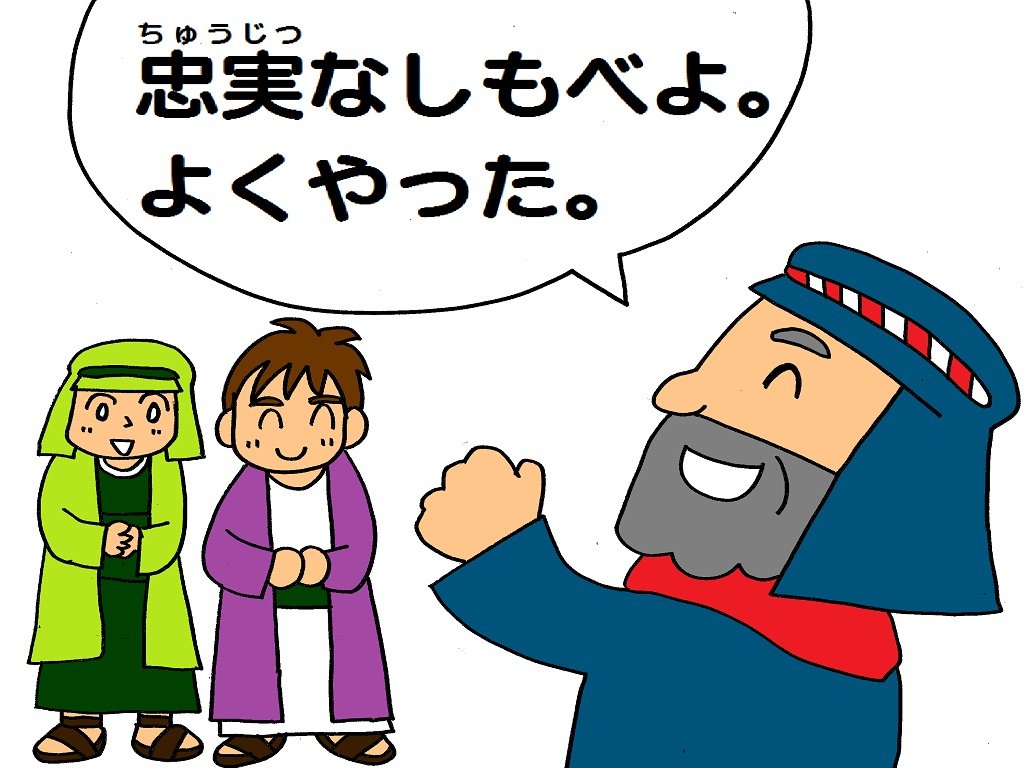 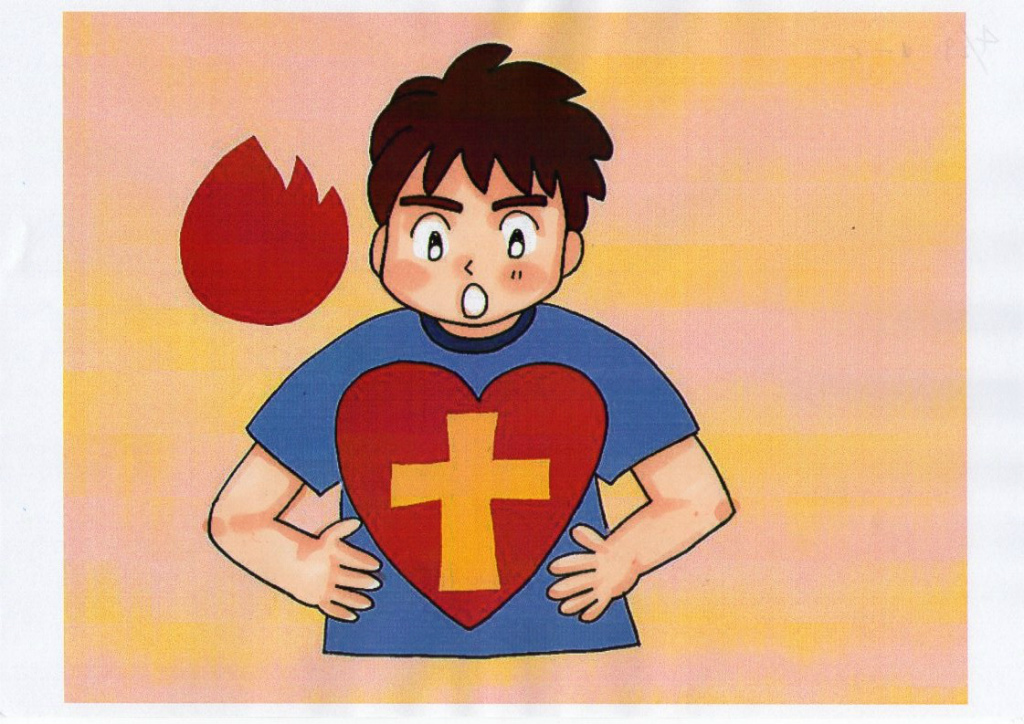 せいれいさまのたすけをうけて
[Speaker Notes: ．　聖霊はイエス様を信じるすべての人々の内に住んでおられますＣ．　イエス様を信じた人は神様のものであってもはや自分自身のものではありません]
せいれいさまが
ともいることをかんしゃます

せいれいさま　たすけてください

せいれいさま　みたしてください

せいれいさま
イエスのしょうにんとしてください